Thinking to Writing…
Clare Brooks and Andy Flaherty
St. Louis March 12, 2014
I Can…
connect my thinking with my writing.
Purpose
Activity focuses on specific skills – brainstorming and writing
Thinking is extended beyond individuals to groups and then back to individuals – cooperative groups
The process of thinking and writing are connected - application
Specific actions are required at each stage of the activity
As the result of the work, students are asked to draw conclusions 
Rigor is achieved through accountability
Cooperative Groups
Move to the group indicated on your paper.
1, 2, 3, 4, 5
Locate the person who has a Pink Dot on their card (spy)
Using your ABC Handout brainstorm 
Words or phrases the define or explain differentiation
Brainstorm Differentiation
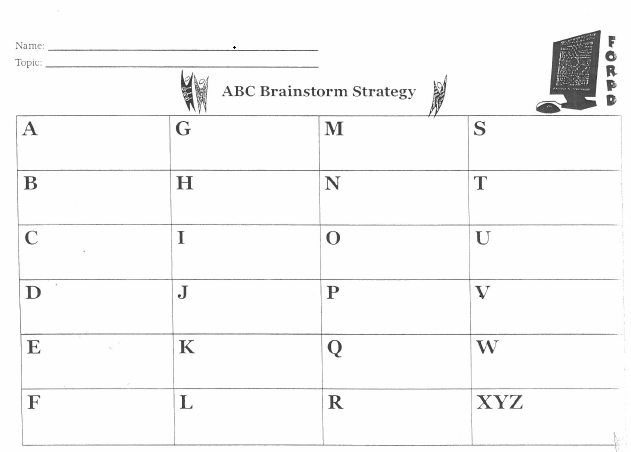 Reach Consensus
Groups Re-read their alpha list and:
Prioritize the 5 most important words and phrases about differentiation
Circle them on your papers
Write a Summary
Each person writes a summary that includes:
1 sentence that introduces the topic
2 to 3 sentences that identify the most important components of the topic
1 sentence that draws a conclusion
Use an objective voice
Conclusion
Turn to your group members and talk about a subject you are teaching in the next two weeks and where you could incorporate this strategy.